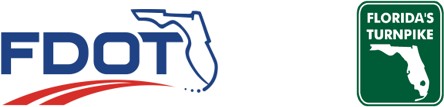 Florida Department of Transportation
Turkey Lake Service Plaza Mile Post 263 | Bldg. #5315
P.O. Box 613069, Ocoee, Florida 34761
RON DESANTIS GOVERNOR
JARED W. PERDUE, P.E. SECRETARY
April 11, 2023
Contact: Siaosi Fine siaosi.fine@dot.state.fl.us
(407) 264-3494

FLORIDA DEPARTMENT OF TRANSPORTATION, FLORIDA’S TURNPIKE ENTERPRISE LAKE/SUMTER MPO
CONSTRUCTION UPDATE REPORT

PROJECT: NORTHERN TURNPIKE MAINLINE/SR 91 WIDENING PROJECT FROM SR 50/CLERMONT TO HANCOCK ROAD/MINNEOLA (MILEPOSTS 273 TO 279)
DETAILS: Florida’s Turnpike Enterprise is widening Florida’s Turnpike/SR 91 from four to eight lanes from Clermont/SR 50 to Minneola/ Hancock Road, in Lake and Orange counties.
DESCRIPTION: This project includes constructing a new Fosgate Road bridge over the Turnpike. The bridges at County Road (CR) 438 and CR 455 will also be replaced, as well as the Turnpike bridges over Jones Road, Old Highway 50, and Blackstill Lake Road. The West Orange Trail bridge over the Turnpike will be replaced with a prefabricated structure. New electronic tolling gantries and buildings will be installed, and the existing toll booths and canopies at the SR 50/Clermont entrance and exit ramps will be demolished. Safety improvements for this project include a new Intelligent Transportation System (ITS), new signage, new pavement markings, new signalization, new lighting, and new drainage systems.
The construction cost of the project is estimated at $162.3M. The project is anticipated to be completed in mid-2026.
CURRENT ACTIVITIES: Throughout the month of April, the contractor will be completing work on the Old Highway 50 and Jones Road temporary bridges. Pile driving and substructure construction for Fosgate bridge and Blackstill Lake Road bridge is ongoing and scheduled for late 2023 completion.
Construction on the West Orange Trail bridge is ongoing. The prefabricated bridge was installed January 31, 2023, with deck placement continuing through April 2023.
Other work within the project limits includes pond construction, box culvert extensions, embankment, subgrade and base placement, temporary asphalt, fencing, temporary and permanent retaining wall construction along with temporary and permanent drainage. The next phase of construction for the northbound/southbound temporary traffic diversion of the mainline is scheduled for early May 2023, at the southern end of the project. This traffic shift allows for the reconstruction of the northbound mainline.
PROJECT CONTACT:
Yasir Mercado, M.A., Community Outreach Specialist Yasir.Mercado@dot.state.fl.us
(954) 934-1138
CONTRACTOR: Jr. Davis Construction Company

PROJECT: NORTHERN TURNPIKE MAINLINE/SR 91 WIDENING PROJECT FROM MINNEOLA TO O’BRIEN ROAD (MILEPOSTS 279 TO 286)
DETAILS: Florida’s Turnpike Enterprise is widening Florida’s Turnpike/SR 91 from four to eight lanes from Minneola/Hancock Road to O’Brien Road, in Lake County.
DESCRIPTION: This project will widen Florida’s Turnpike from two to four lanes in each direction, for a total of eight lanes within the project limits. It also includes reconstruction of all bridges within the project limits, interchange improvements at US 27 South, and installation of new continuous LED lighting from the Minneola interchange to the US 27 South interchange and under Turnpike bridges over CR 561 and SR 19. This project also includes the installation of taller guardrails, highly reflective signage, Closed Circuit Television devices, ITS, and pavement markings.
The construction cost of the project is estimated at $233M. The project is anticipated to begin in late 2022 and be completed in mid-2028.
CURRENT ACTIVITIES: Throughout the month of April, the contractor will continue clearing and grubbing operations within the project limits. Earthwork operations are moving excavated materials from backslopes and new pond areas to fill locations. Median work continues for upcoming maintenance of traffic. Temporary drainage modification from Hancock Road to CR 561. Sub-soil excavation at US 27 exit ramp (Exit 285). Box culverts are being constructed to extend the existing structures. Retaining walls are being constructed at Scrub Jay Bridge and the US 27 exit ramp. Bridge demolition will begin at the existing Scrub Jay bridge, and work will begin on bridge substructures. Pile driving operations for the new US 27 bridge are ongoing. Temporary ITS is also being installed throughout the project.
PROJECT CONTACT:
Yasir Mercado, M.A., Community Outreach Specialist Yasir.Mercado@dot.state.fl.us
(954) 934-1138
CONTRACTOR: The Lane Construction Corporation


PROJECT: SOUTHBOUND NORTHERN TURNPIKE MAINLINE/SR 91 RECONSTRUCT AND SAFETY IMPROVEMENTS FROM MILEPOST 289 TO MILEPOST 297
DETAILS: Florida’s Turnpike Enterprise is resurfacing the southbound lanes of Florida’s Turnpike/SR 91 from Milepost 289 to Milepost 297 in Lake County.
www.fdot.gov | www.floridasturnpike.com
DESCRIPTION: This project includes resurfacing the southbound lanes of Florida’s Turnpike, rehabilitating culverts, replacing existing guardrails, installing signage, and adding new pavement markings. Bridge deck expansion joints will be replaced at the Palatlakaha Creek and CR 48 bridges.
The construction cost of the project is estimated at $8.7M. The project is anticipated to be completed in late 2023.
CURRENT ACTIVITIES: Throughout the month of April, the contractor is working on dewatering and desilting 12 box culverts that require repairs. Southbound inside shoulder work will begin the 3rd week of April. Deep milling operations to take place following temporary asphalt operations on the shoulder. The contractor anticipates an extended lane closure on the mainline from 9:30 p.m. April 24, to 6:30 a.m. April 26. Permanent signage placement to begin mid-to end of April.
PROJECT CONTACT:
Louis Grisoglio, Community Outreach Specialist Louis.Grisoglio@dot.state.fl.us
(407) 264-3069
CONTRACTOR: C.W. Roberts Contracting, Inc.
LANE CLOSURE INFORMATION:
Lane closures will generally take place during off-peak hours to minimize traffic congestion and delays for most drivers. Closures will be announced in advance in the Central and West Central Florida Weekly Lane Closures and Work Zone Advisory. https://floridasturnpike.com/traveler-resources/construction- updates/.
www.fdot.gov | www.floridasturnpike.com